به نام آنکه جان را فکرت آموخت
بسم‌الله الرحمن الرحیم
رویکردهای قیمت‌گذاری داراییAsset Pricing Approaches
حسین عبده تبریزی

میثم رادپور
دانشکدۀ اقتصاد دانشگاه ‌ علامه‌ طباطبایی، درس اقتصاد مالی، اسفندماه سال 92، تهران
قیمت‌گذاری دارایی
نظریة قیمت‌گذاری دارایی
رویکرد مطلق قیمت‌گذاری
رویکرد نسبی قیمت‌گذاری
3
نظریة قیمت‌گذاری دارایی
4
رویکردهای قیمت‌گذاری دارایی
5
رویکرد مطلق قیمت‌گذاری
6
رویکرد نسبی قیمت‌گذاری
7
مدل‌های قیمت‌گذاری دارایی
نظریة قیمت‌گذاری دارایی
رویکرد مطلق قیمت‌گذاری
رویکرد نسبی قیمت‌گذاری
8
قیمت‌گذاری دارایی‌های مالی: مدل‌های  بنیادین
9
رویکردها و مدل‌های قیمت‌گذاری
10
مدل‌های قیمت‌گذاری تعادلی
11
مدل‌های قیمت‌گذاری آربیتراژ
12
مدل‌های تعادلی: مثال، قیمت‌گذاری دوچرخه
چه تعداد دوچرخة دست دوم موجود است؟
تولیدکنندگان دوچرخه چه کسانی هستند؟
چه تعداد دوچرخه می‌توانند تولید کنند؟
طرف عرضه
بازار
آیا بازار دوچرخه رقابتی است؟
قیمت تعادلی کجاست؟
طرف تقاضا
متقاضیان دوچرخه چه کسانی هستند؟
تقاضا برای دوچرخه چه میزان پیش‌بینی می‌شود؟
13
مدل‌های تعادلی: قیمت‌گذاری دارایی مالی
طرف عرضه ثابت فرض می‌شود.
طرف عرضه
بازار
بازار رقابتی فرض می‌شود؟
طرف تقاضا
مفروضاتی راجع به ترجیحات و نگرش سرمایه‌گذاران نسبت به ریسک لحاظ می‌شود.
14
مدل‌های آربیتراژ: مثال، قیمت‌گذاری دوچرخه
قیمت دوچرخه
قیمت فرمان
+
قیمت صندلی
+
قیمت بدنه
+
قیمت رکاب‌ها
+
قیمت چرخ‌ها و ...
15
مدل‌های آربیتراژ: مثال، قیمت‌گذاری دارایی مالی
16
مقایسة دو گروه از مدل‌ها
17
مقایسة دو رویکرد
18
نظریه‌های قیمت‌گذاری دارایی
19
ارزشیابی جریان‌های نقدی ریسکی
رابطة قیمت‌گذاری
رویکردها
20
رابطة قیمت‌گذاری
21
ارزشیابی جریان‌های نقدی: رویکردها
22
رویکردهای ارزشیابی
جریان نقدی مورد انتظار در زمان t
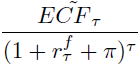 نرخ بازده بدن ریسک در دورة t
صرف ریسک
23
رویکردهای ارزشیابی
مطلق صرف ریسک
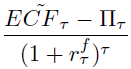 24
رویکردهای ارزشیابی
جریان نقدی مورد انتظار با توجه به توزیع احتمال تعدیل‌شدة جریان‌های نقدی در زمان t
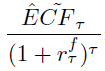 25
رویکردهای ارزشیابی
قیمت حالت θ در زمان t
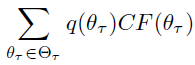 جریان نقدی مریوط به حالت θ در زمان t
26
با تشکر
27